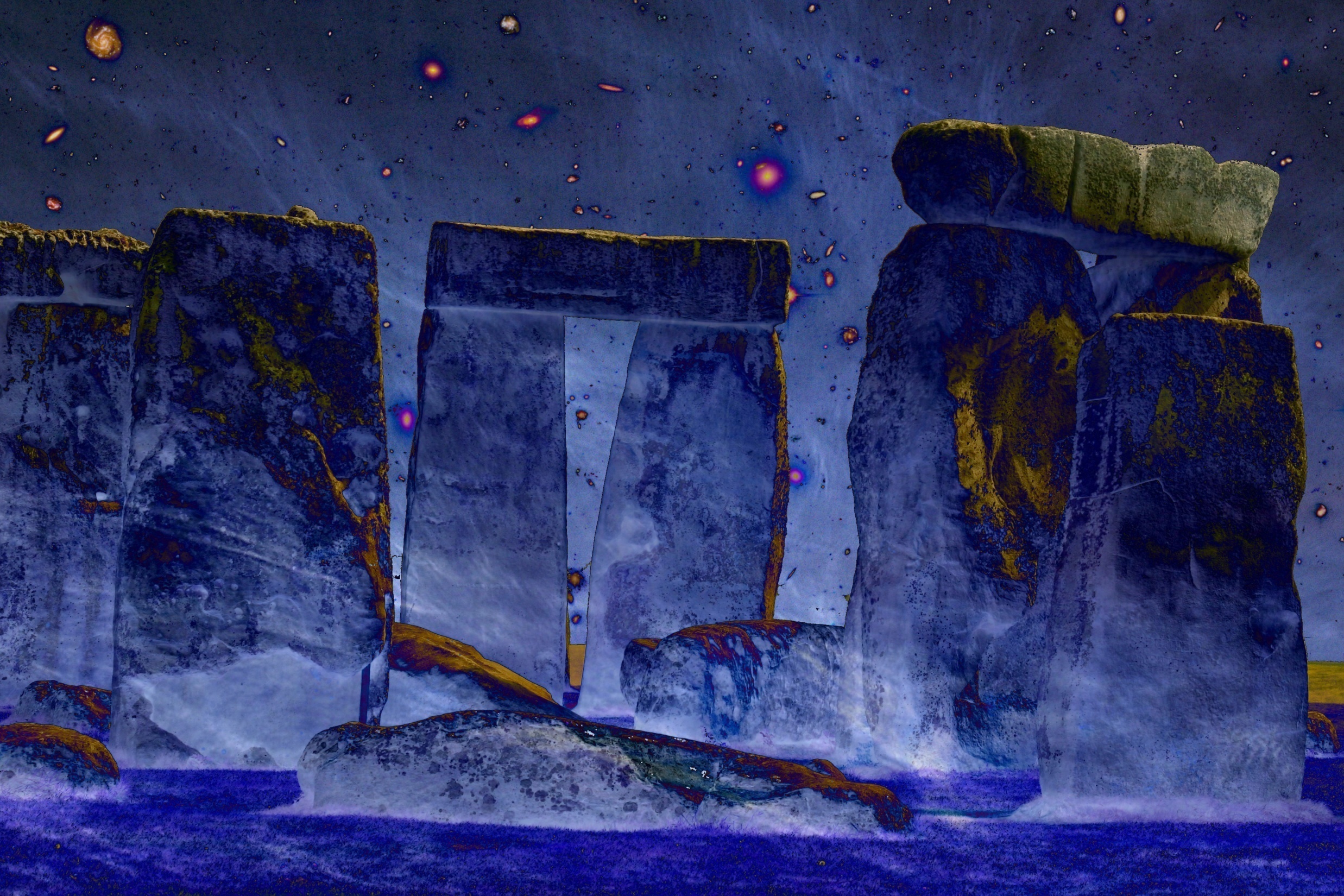 v
Cosmic Origins

Lecture Course Minor Astronomy 
University of Groningen
November 2016-January 2017
Practical Matters
Agenda:                Wednesday       19:00-21:00       Academiegebouw,  vd Leeuwzaal
                                         Friday                  15:oo-17:00      Nijenborgh   5118-156

     
      Lectures:                -   12  lectures/hoorcolleges       Wednesday:  8
                                                                                                        Friday:  4      
                                         -    4 tutorial/werkcolleges            Friday:   4          
                                                    


      Lecturer:               Rien van de Weygaert

                                        Kapteyn Astronomical Institute 
                                        Kapteynborg,  Zernike campus, rm. 186;     
                                        tel. 050-3634086; 
                                                             weygaert@astro.rug.nl

     


      Website:                www.astro.rug.nl/~weygaert/cosmic_origins2016.html
Exam
Written exam    (Jan. 23, 2016)                          60%                                 
Report on specific topic  (20-25 pages)             25%
                  - in groups of 2
                  - deadline report:  Mar. 1, 2016
3.   Werkcollege/Tutorial  assignments                    15%
Topics/Agenda I.
Lecture 1,   November 16

             Introduction  

             Cosmology, the Search for the Origin of our World
             the Fundamental Questions of our Existence

Lecture 2,   November 18

              Heavenly Rhythms:  from Awe to Calendar

Lecture 3,   November 23

             Gods and Myths:  Genesis of our World

Lecture 4,   November 25,  tutorial

             the Fundamental Cosmological Questions:   society responds ... 

Lecture 5,  November 30,
 
              Cosmology:  the philosophy of our world 

Lecture 6,  December  2

             Order in the Cosmos:
             how the Babylonians and Greeks rationalized the heavens
Topics/Agenda II.
Lecture 7,   December 7

            the  Cosmos Mechanized: 
            a case study:    the Antikythera Mechanism

Lecture 8,  December 9

            Tutorial:   Circles, Epicylces and Ellipses ... 

 Lecture 9, December  14

              the Scientific Revolution
              the Cosmos Mechanized

 Lecture 10, December  16

             Kant to Hubble:
             on Island Universes and the Size of our World

Lecture 11,  December 21

             the Universe Expands !

  Lecture 12, December  23

             Tutorial:   a Cosmic Debate between Worldviews
Topics/Agenda III.
Lecture 13,  January 11

              the Dynamical Universe
              Einstein, Gravity and the Dynamics of our Universe

Lecture 12,   January  13

             the Hot Big Bang:
             journey to the very first moments of our Cosmos ...

Lecture 14,  January  18

             the Cosmic Web
             the emergence of complexity in the Universe

Lecture 16   January  20

              Tutorial:   the self-conscious Universe
Literature
Lecture Notes  (ppt slides etc.)

Cosmos, 
             an illustrated history of astronomy and cosmology
             John North,  2nd ed., 2008,  Univ. Chicago Press (paperback)



Cosmology, the Science of the Universe
             E. Harrison, 2nd ed., 2000, Cambridge Univ. Press

Conceptions of Cosmos:
             From Myths to the Accelerating Universe: A History of Cosmology
             H. Kragh, 2013, Oxford Univ. Press

the History and Practice of Ancient Astronomy
             J. Evans, 1998, Oxford Univ. Press

Ancient Cosmologies
             ed. C. Blacker, M. Loewe, 1975, George Allen & Unwin Ltd.